Pasākuma «Atbalsts jaunajiem lauksaimniekiem uzņēmējdarbības uzsākšanai» (6.1.)ieviešana2014.-2020.g.
2016
Normatīvie akti
30.09.2014.MK noteikumi Nr.598 «Noteikumi par valsts un Eiropas Savienības atbalsta piešķiršanu, administrēšanu un uzraudzību lauku un zivsaimniecības attīstībai 2014.–2020.gada plānošanas periodā»
16.06.2015. MK noteikumi Nr.323 «Valsts un Eiropas Savienības atbalsta piešķiršanas kārtība pasākuma "Lauku saimniecību un uzņēmējdarbības attīstība" apakšpasākumam "Atbalsts jaunajiem lauksaimniekiem uzņēmējdarbības uzsākšanai"»
Pasākuma mērķis
Pasākuma mērķis ir sekmēt gados jaunu cilvēku iesaistīšanos pastāvīgā lauksaimniecības darbībā un nodrošināt darbaspēka atjaunošanos un paaudžu nomaiņu lauksaimniecības sektorā, atbalstot gados jaunus cilvēkus, kas saimniecības vadītāja statusā pirmo reizi dibina ekonomiski dzīvotspējīgu saimniecību, lai ražotu lauksaimniecības produkciju vai savā īpašumā pārņemtu esošu saimniecību.
Pasākuma atbalsts
Šī pasākuma atbalsts tiek piešķirts jaunajam lauksaimniekam, lai palīdzētu pabeigt saimniecības izveidi. Tādēļ uz projekta iesniegšanas brīdi jaunajam lauksaimniekam ir jābūt saimniecības dibināšanas procesā - jābūt izpildītam vismaz vienam no saimniecības izveides elementiem, bet nevar būt izpildīti visi elementi.
Saimniecības izveides procesa elementi
Saimniecība tiek pārņemta, mantota vai dibināta, reģistrējot to Uzņēmumu reģistrā, vai fiziska persona reģistrējas kā saimnieciskās darbības veicējs Valsts ieņēmumu dienestā (uzņēmums nevar būt izveidots vairāk par 24 mēnešiem);
tiek iegūtas saimniecības darbībai nepieciešamās lietu tiesības uz zemi (reģistrētas zemesgrāmatā sešu mēnešu laikā pēc tam, kad stājies spēkā lēmums par projekta iesnieguma apstiprināšanu), dzīvniekiem un citiem ražošanas līdzekļiem;
tiek uzskaitīta saimniecības saimnieciskā darbība – sagatavots gada pārskats vai gada ienākumu deklarācija saskaņā ar normatīvajiem aktiem par gada pārskatu sagatavošanu un iesniegta Valsts ieņēmumu dienestā.
Atbalsta saņemšanas nosacījumi
Saimniecības gada kopējais neto apgrozījums iepriekšējā noslēgtajā gadā pirms projekta iesnieguma iesniegšanas vai saimniecības ekonomiskais lielums standarta izlaides vērtībā projekta iesnieguma iesniegšanas dienā ir vismaz 15 000euro, bet neviens no rādītājiem nepārsniedz 70 000 euro.
Atbalsta saņemšanas nosacījumi
Lai noteiktu saimniecības ekonomisko lielumu jāizmanto standarta izlaides (SI) vērtības aprēķins (aprēķina kalkulators LAD mājas lapā).
PIEMĒRS I (minimālā robeža)
Atbilst pasākuma nosacījumiem – minimālais slieksnis sasniegts ar neto apgrozījumu
Pēdējā noslēgtā gada neto apgrozījums – 15 500eur
SI vērtība uz projekta iesniegšanas dienu – 10 000eur
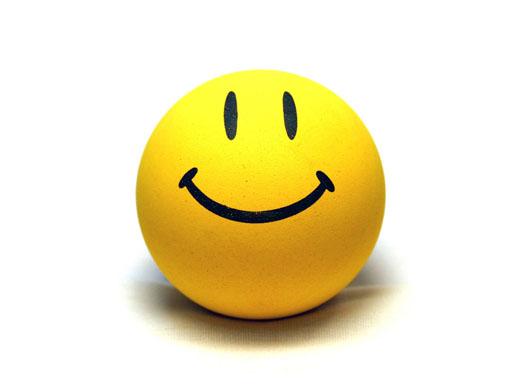 PIEMĒRS II (maksimālā robeža)
Neatbilst pasākuma nosacījumiem – maksimālais slieksnis pārsniegts ar neto apgrozījumu (72 000eur)
Pēdējā noslēgtā gada neto apgrozījums – 72 000eur:
 no lauksaimniecības – 20 000eur
no mežsaimniecības –52 000eur
SI vērtība uz projekta iesniegšanas dienu – 18 000eur
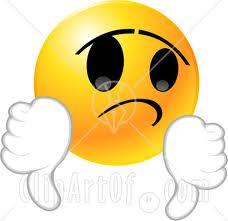 Darījumdarbības plāns
Projekts tiek īstenots atbilstoši apstiprinātajam darījumdarbības plānam, veicot visus plānotos ilgtermiņa ieguldījumus un sasniedzot plānotos fiziskos rādītājus un apgrozījumu.
Darījumdarbības plānu sagatavo divu līdz četru (četri gadi liellopu audzēšanas, aitkopības nozarē un ilggadīgo stādījumu ierīkošanas gadījumā) kalendāro gadu ilgam laikposmam (LAD uzrauga saimniecisko darbību 4 kalendāros gadus no projekta apstiprināšanas);
Atbalsta pretendents saimniecisko darbību veic vismaz 4 pilnus kalendāros gadus pēc tam, kad stājies spēkā lēmums par projekta iesnieguma apstiprināšanu. Šajā laikā tiek nodrošināta darījumdarbības plāna izpilde, darījumdarbības plānā sasniegto rādītāju saglabāšana un LAD pārraudzība.
Darījumdarbības plānā paredzētajai saimnieciskai darbībai ir jābūt dzīvotspējīgai un samērīgai, ievērojot pareizas finanšu vadības principus (saimnieciskums, efektivitāte, lietderība);
LAD vērtē darījumdarbības plāna kvalitāti un plānoto ieguldījumu atbilstību sasniedzamajiem mērķiem.
Darījumdarbības plānā minimālie sasniedzamie rādītāji
neto apgrozījums no nepārstrādātu lauksaimniecības produktu ražošanas un saimniecības ekonomiskā lieluma SI vērtība sasniedz minimālo robežvērtību – 15 000eur;
15 000eur sasniegtais neto apgrozījums no nepārstrādātu lauksaimniecības produktu ražošanas vai saimniecības ekonomiskā lieluma SI vērtība ir palielinājusies vismaz par 20 procentiem.
PIEMĒRS
Pirms projekta īstenošanas
Pēc projekta īstenošanas – jāsasniedz abiem rādītājiem minimālā robeža 15 000eur
Pēc projekta īstenošanas – jābūt vismaz 20% pieaugumam pret vienu no sasniegtajiem rādītājiem
Pēdējā noslēgtā gada neto apgrozījums no lauksaimniecības – 10 000eur
Pēdējā noslēgtā gada neto apgrozījums no lauksaimniecības – 15 000eur
Vismaz 20% pieaugums no 15 000eur neto apgrozījuma vai no SI 15 500eur. 
Šajā gadījumā SI pieaug.
SI – 15 500eur
SI – 18 900eur
Ieguldījumi un atbalsta saņemšana
Atbalsta pretendents darījumdarbības plānā norādītos ieguldījumus veic bezskaidras naudas norēķinu veidā.
	Viena darījumdarbības plāna ieguldījums ir vismaz 40 000eur apmērā (mazāku atbalstu nevar pieprasīt)

Ieguldījumu veido:
vismaz 80 % ilgtermiņa ieguldījumi (zeme, dzīvnieki, pamatlīdzekļi u.c.). 
ne vairāk kā 3 daļās, pamatojoties uz priekšapmaksas rēķiniem vai citiem darījumus apliecinošiem dokumentiem (katram nākamajam maksājumam tiks pārbaudīts, vai iepriekšējā iegāde notikusi), atbalsta pretendents pēc projekta apstiprināšanas var saņemt 80 % no kopējās atbalsta summas (80% no 40 000eur) ;
ne vairāk kā 20 % vispārējās izmaksu (apgrozāmie līdzekļi, degviela, konsultācijas u.c.). 
gala maksājumu 20 % apmērā no kopējā atbalsta apmēra atbalsta pretendents saņem pēc pilnīgas un pareizas darījumdarbības plāna īstenošanas.
Ieguldījumi un atbalsta saņemšana
Attiecināmi ir tikai tie atbalsta pretendenta ieguldījumi, kas veikti pēc tam, kad stājies spēkā lēmums par projekta iesnieguma apstiprināšanu, izņemot konsultāciju pakalpojuma izmaksas;
Iegādes nevar veikt no saistītām personām.
Atbalsta atmaksa
LAD ir tiesīgs pieprasīt saņemtā atbalsta atmaksu pilnā vai daļējā apmērā, ja:
atbalsta pretendents nav sasniedzis darījumdarbības plānā noteiktos mērķus;
atbalsta pretendents pēc darījumdarbības plāna īstenošanas nav sasniedzis darījumdarbības plānā ietvertos ekonomiskos rādītājus saskaņā ar šo noteikumu – minimālā robežvērtība un 20% pieaugums;
atbalsta pretendents nav ieguvis lauksaimniecības izglītību;
Atbalsta atmaksa
jebkurā projekta ieviešanas procesā konstatēti mākslīgi radīti apstākļi, lai saņemtu finansējumu;
atbalsta pretendents pārtrauc darījumdarbības plāna īstenošanu vai neveic saimniecisko darbību;
ieguldījumi nav veikti vai veikti tikai daļēji un neatbilst darījumdarbības plānam.
Atlases kritēriji
Minimālais punktu skaits – 50
Saimniecības pamatdarbības nozare, kura tiek attīstīta darījumdarbības plāna ietvaros;
Teritorijas attīstības indekss saimniecības faktiskajai adresei;
Saimniecības darījumdarbības plāna attīstības mērķis
Atbalsta pretendenta lauksaimniecības izglītība;
Īpašumā esošie resursi;
Darījumdarbības plānā paredzētie ieguldījumi (zeme, dzīvnieku iegāde, būvniecība);
Zemes novērtējums;
Saimniecības dalība kooperatīvā (ar saimniecisko darbību saistītā kooperatīvā);
Saimniecības plānotā lauksaimniecības sistēma;
Projekts iesniegts EPS.